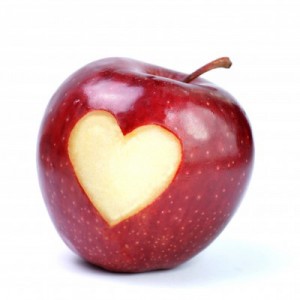 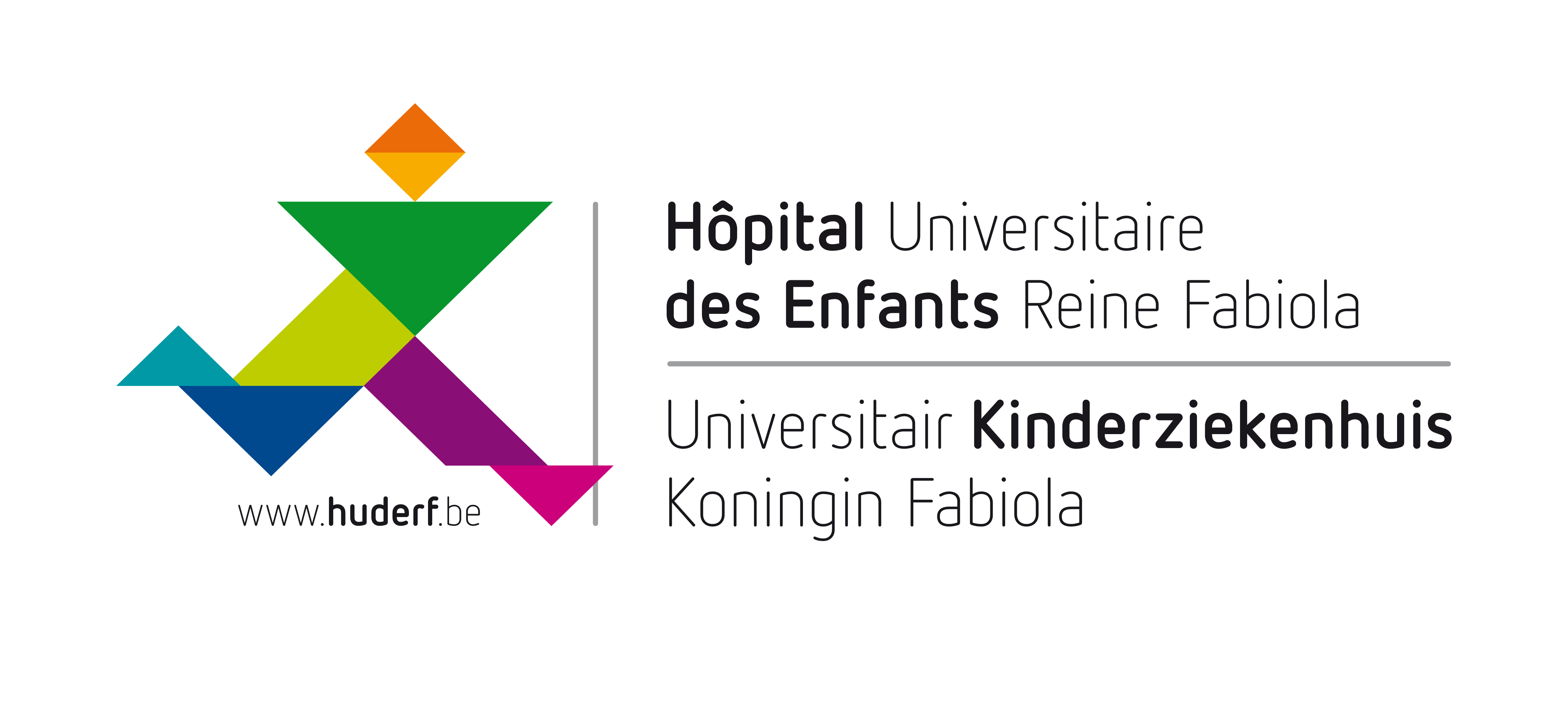 31/05/2017
Journée mondiale sans tabacUne cigarette contre une pomme 

Werelddag zonder Tabak
Een appel tegen een cigaret
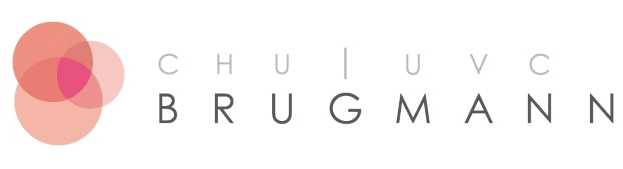 Conscients des effets néfastes du tabagisme sur la santé et l’environnement et mesurant la difficulté pour les fumeurs motivés à parvenir à un sevrage durable et confortable, le CHU Brugmann et l’Hôpital Universitaire des Enfants Reine Fabiola (HUDERF), membres du Réseau Européen Hôpital Sans Tabac organisent pour la dixième année consécutive une journée de sensibilisation pour le grand public et les professionnels de la santé au cours de laquelle diverses activités sont prévues : 
 
En psychiatrie (matin) : stand de sensibilisation et distribution de pommes (Dr Lustygier)
A l’HUDERF (matin et à 15 h) : stand de sensibilisation, distribution de pommes et mesures du CO expiré (Dr Hanssens, Dr Conesa et Mme Burny)
Sur le site Horta (devant l’auditoire du PP Lambert, à 14h) : stand de sensibilisation, distribution de pommes et mesures du CO expiré (Dr Conesa et Mme Burny)
Sur le site Brien (13h30) : stand de sensibilisation et distribution de pommes (Mme Rassart). Exposé intitulé « Tabacologie, aspects médicaux et socio-économiques » à 12h30 (Dr Conesa)

Et venez découvrir la zone non-fumeur aménagée à l’entrée de l’HUDERF !